Figure 3. The expression and quantitative analysis of gdf9, cyp19a1a, and amh at 27 dpf during gonadal differentiation. ...
Biol Reprod, Volume 96, Issue 2, February 2017, Pages 401–413, https://doi.org/10.1095/biolreprod.116.144964
The content of this slide may be subject to copyright: please see the slide notes for details.
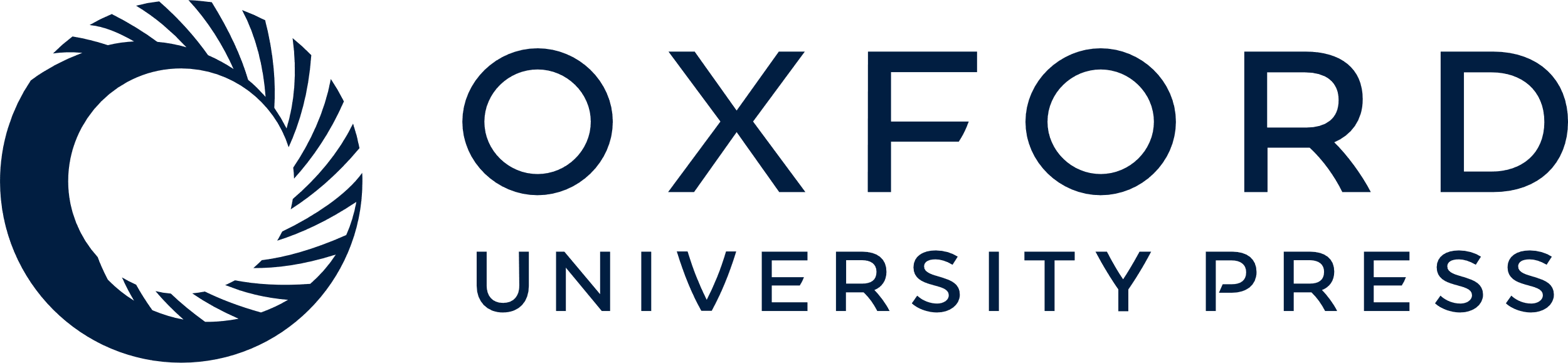 [Speaker Notes: Figure 3. The expression and quantitative analysis of gdf9, cyp19a1a, and amh at 27 dpf during gonadal differentiation. (A) Histology of the three types of gonad: ovary (O), juvenile ovary (JO), and undifferentiated gonad (UG). (B) RT-PCR results show the expression of gdf9, cyp19a1a, and amh in O, JO, and UG. (C) Real-time qPCR analysis on the expression of gdf9, cyp19a1a, and amh in O, JO, and UG. Different letters indicate statistical significance (P < 0.05).


Unless provided in the caption above, the following copyright applies to the content of this slide: © The Authors 2017. Published by Oxford University Press on behalf of Society for the Study of Reproduction. All rights reserved. For permissions, please journals.permissions@oup.com]